«Абакан – спортивный город»
Муниципальное бюджетное дошкольное образовательное учреждение города Абакана «Детский сад комбинированного вида «Журавлик»



2015г.
В поисках сокровищ
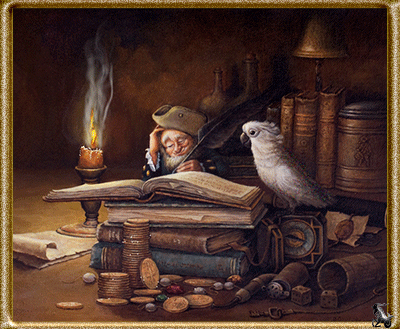 Цель:
Создание условий для самореализации и интеграции детей дошкольного возраста с ограниченными зрительными возможностями, в том числе слепых детей с комплексными нарушениями развития, детей инвалидов в общество, с включением родителей (законных представителей) и других членов семьи в систематическую, активную работу по воспитанию, оздоровлению и интеграции.
Задачи проекта
Обеспечить условия для успешной социализации детей-инвалидов и детей с ограниченными возможностями здоровья с внедрением их в среду здоровых сверстников и обеспечения их участия в спортивной жизни и других массовых мероприятиях;

Привлечь родителей, добровольцев и общественность к участию в совместных социально-педагогических мероприятиях.
Целевая группа:

А) дети -инвалиды и дети с ограниченными возможностями здоровья;

Б) дети, входящие в состав целевой группы проекта;

В) взрослые, участвующие в мероприятиях проекта (родители детей –инвалидов, опекуны, приемные родители и другие лица, непосредственно связанные с детьми, входящие в состав целевой группы проекта):
Родители детей-инвалидов
Учителя -дефектологи 
Педагоги (педагог-психолог, учителя –логопеды, музыкальные руководители, инструктор по физической культуре, воспитатели)
Предполагаемые результаты:
1. В результате реализации проекта будут созданы условия для воспитания детей  и осмысленного отношения 
2. для расширения круга общения( наполнить свою жизнь новыми впечатлениями)
3. успешной социализаций детей-инвалидов и детей с ограниченными возможностями здоровья с внедрением и обеспечением их участия в физической и спортивной жизни и других массовых мероприятий.
Хорошее здоровье, ощущение полноты, неистощимости физических сил – важнейший источник жизнерадостного мировосприятия, оптимизма, готовности преодолеть любые трудности.
В.А.Сухомлинский